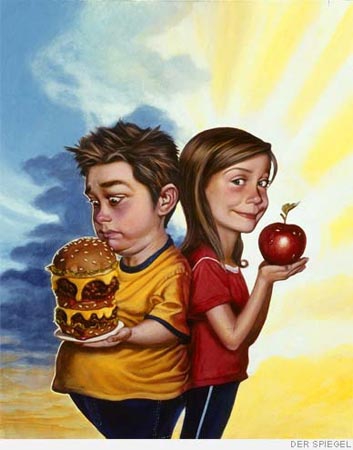 Правильное питание –
 путь
 к здоровью.
Подготовила: Морарь И.С


Новый Уренгой
2014
Актуальность:
Дети плохо кушают овощи, кашу, творог..
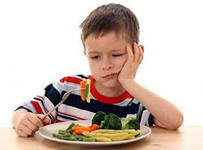 Цель проекта:
Ознакомить воспитанников со значением правильного питания для здоровья человека.
Познакомить детей  с основными продуктами питания приносящих пользу и вред организму.
Познакомить детей с основной группой витамин, содержащихся в продуктах питания.
Формировать у детей представления о правилах питания, направленных на сохранение и укрепление здоровья .
Способствовать развитию у детей творческих способностей, познавательной деятельности.
Просветить и приобщить родителей к проблеме организации здорового питания дошкольников.
Задачи проекта:
Предполагаемый результат:
Сформировать у воспитанников знания о правильном питании, о полезных и вредных для здоровья продуктах.
Повысить интерес родителей к правильному питанию и здоровому образу жизни детей.
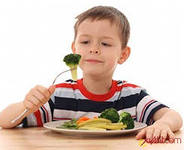 Анкетирование родителей.

Подбор литературы и информации по данной теме.

Подбор наглядного материала, картин, рисунков, натюрмортов для детей.

Подбор музыкальных произведений, песен.

Консультация старшей медсестры о правильном рационе дошкольника.

Консультация у поваров детского сада на тему «Как полезное сделать вкусным»
Предварительная работа:
Основные направления реализации проекта:
Сотрудничество с семьёй.

Взаимодействие с сотрудниками ДОУ.

Работа с детьми.
Сотрудничество с семьёй:
Анкетирование.

Просветительская работа через подбор консультаций.

Выпуск газет «Где живут витамины», «Наша любимая каша»

Фотоконкурс «Красота на тарелке»

Мастер-класс «Блюдо выходного дня»

Акция «Поделись интересным рецептом»
Взаимодействие с сотрудниками ДОУ:
Помощь старшей мед. сестры в подборе консультаций для родителей.

Экскурсия на кухню детского сада.

Помощь поваров в подборе полезных рецептов для детей. 

Помощь музыкальных руководителей в подборе музыкального ряда по данной теме.
Работа с детьми:
Беседы, общение.
Чтение художественной литературы, беседы о прочитанном.
Создание коллажей, книжек-малышек, альбомов.
Конкурс загадок, стихов.
Игровые ситуации.
Разбор проблемных ситуаций.
Сюжетно-ролевые игры.
Инсценировка литературных произведений.
Подбор пословиц и поговорок.
Экспериментирование
Настольные и дидактические игры.
Развлечение «В гостях у Витаминки»
Будьте здоровы!
Спасибо за внимание.